ВОЕННАЯ СЛУЖБА ПО КОНТРАКТУ В ВС РФ
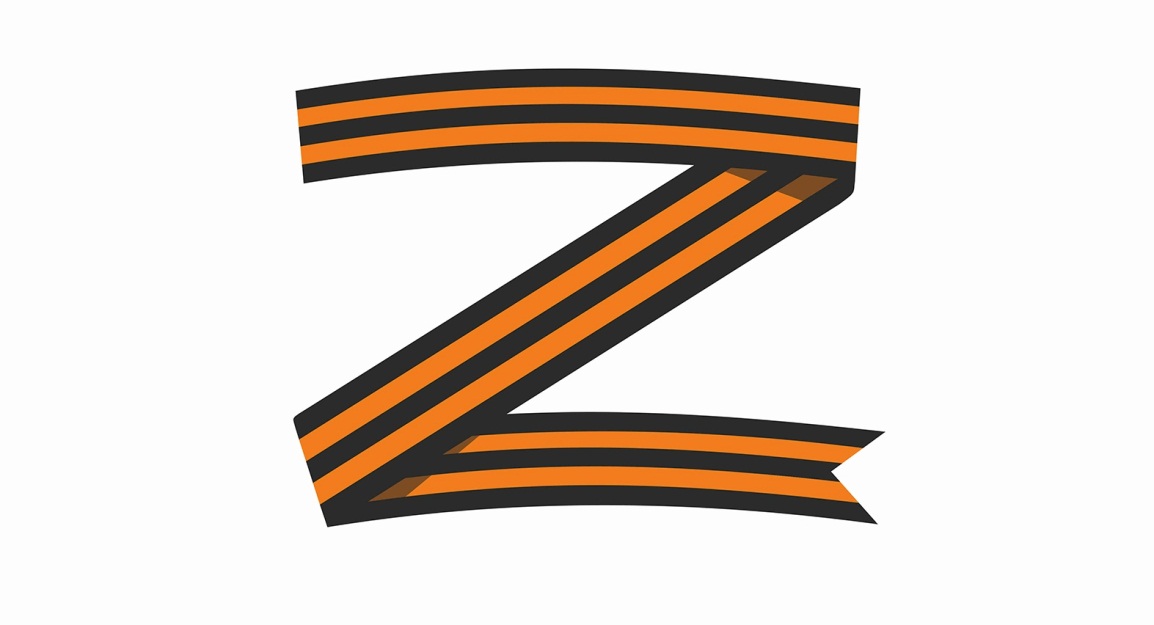 Контракт от 4 месяцев
Денежное довольствие до 250 000 рублей в месяц
Единовременная выплата 120 000 рублей 
Дополнительная выплата от МО РФ 195 000 рублей 
Получение удостоверения «Ветеран боевых действий»
тел. 8-922-232-92-15
ВОЕННАЯ СЛУЖБА ПО КОНТРАКТУ В ВС РФ
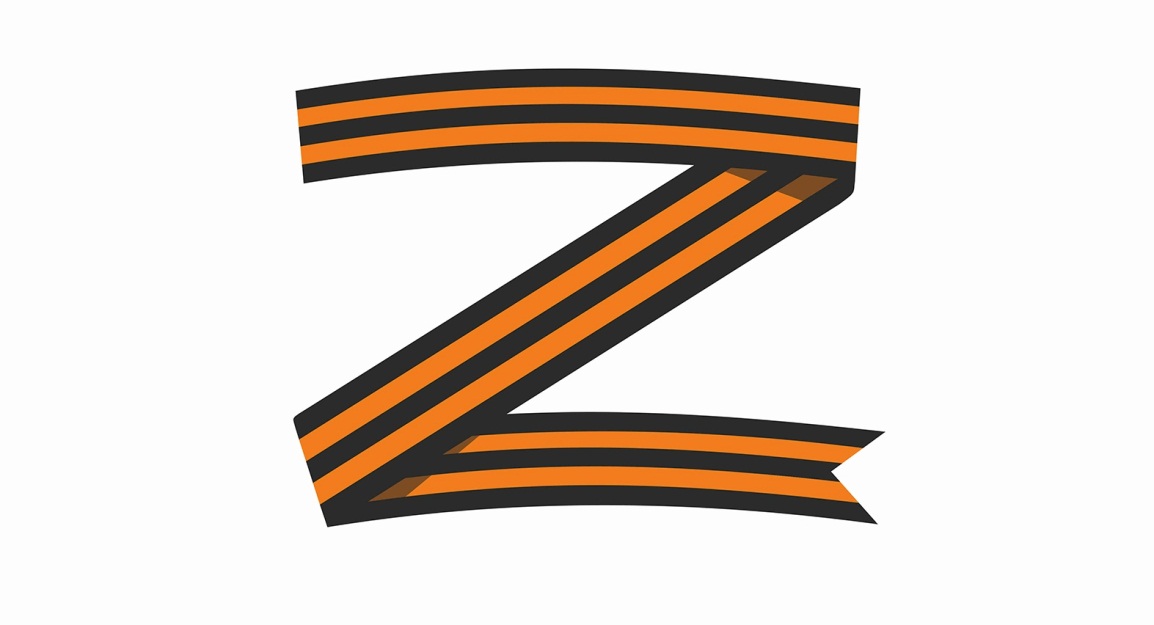 Контракт от 4 месяцев
Денежное довольствие до 250 000 рублей в месяц
Единовременная выплата 120 000 рублей 
Дополнительная выплата от МО РФ 195 000 рублей 
Получение удостоверения «Ветеран боевых действий»
тел. 8-922-232-92-15
ВОЕННАЯ СЛУЖБА ПО КОНТРАКТУ В ВС РФ
Контракт от 4 месяцев
Денежное довольствие до 250 000 рублей в месяц
Единовременная выплата 120 000 рублей 
Дополнительная выплата от МО РФ 195 000 рублей 
Получение удостоверения «Ветеран боевых действий»
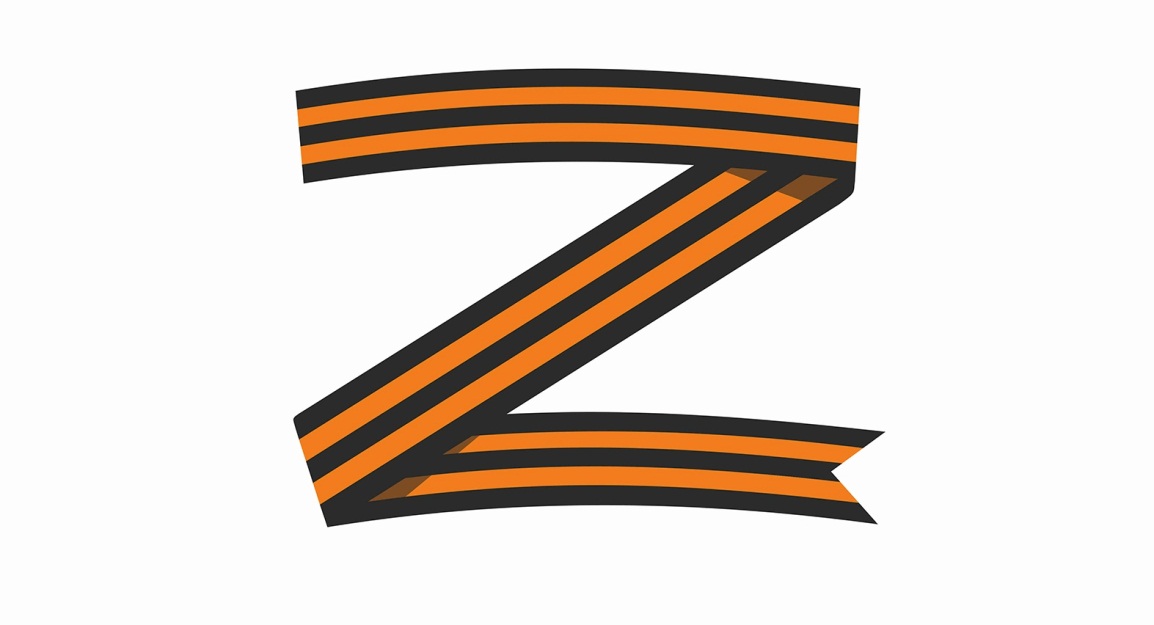 тел. 8-922-232-92-15
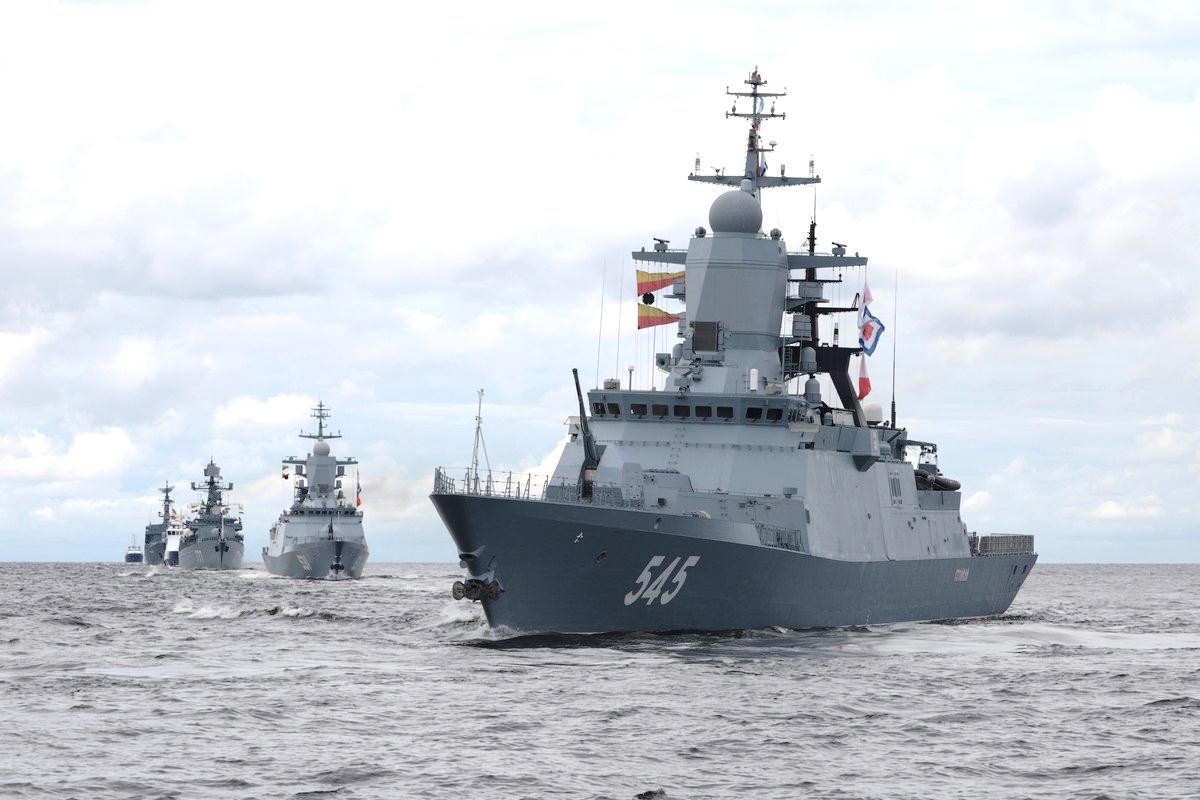 ВОЕННАЯ СЛУЖБА ПО КОНТРАКТУ В ВС РФ
Контракт от 4 месяцев
Денежное довольствие до 250 000 рублей в месяц
Единовременная выплата 120 000 рублей 
Дополнительная выплата от МО РФ 195 000 рублей 
Получение удостоверения «Ветеран боевых действий»
тел. 8-922-232-92-15
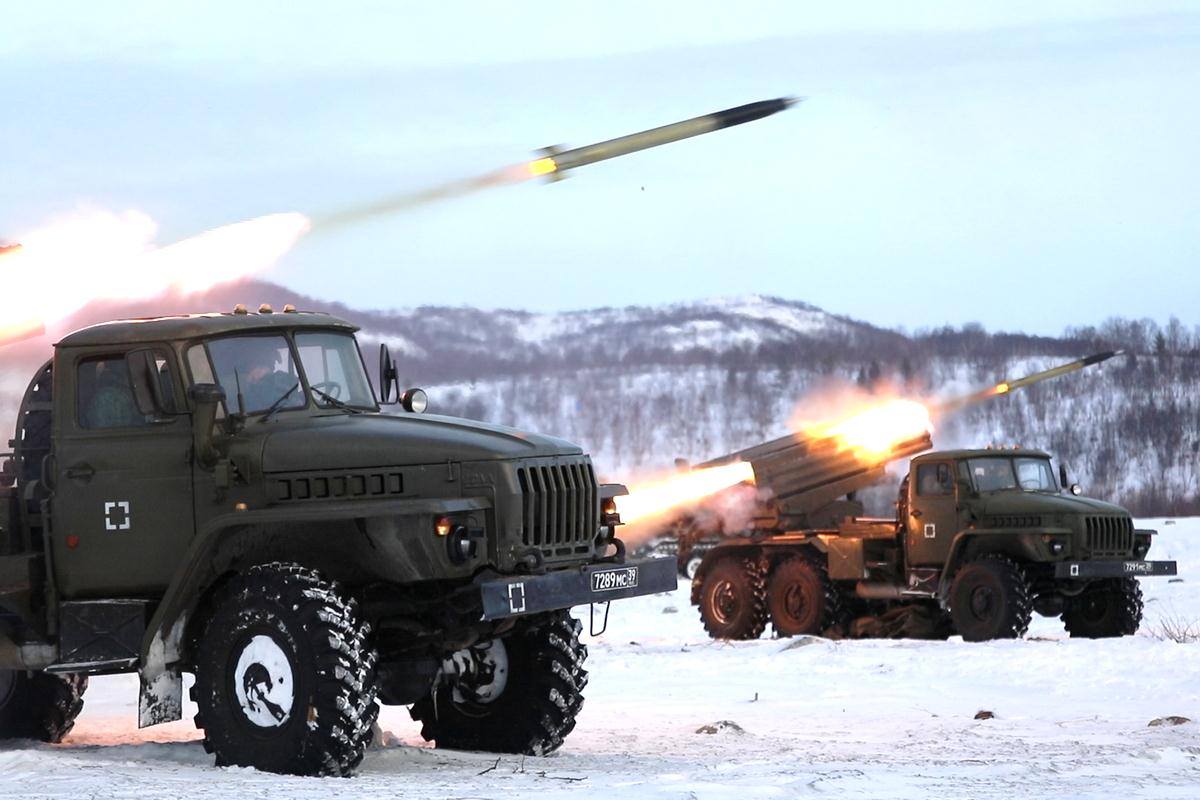 ВОЕННАЯ СЛУЖБА ПО КОНТРАКТУ В ВС РФ
Контракт от 4 месяцев
Денежное довольствие до 250 000 рублей в месяц
Единовременная выплата 120 000 рублей 
Дополнительная выплата от МО РФ 195 000 рублей 
Получение удостоверения «Ветеран боевых действий»
тел. 8-922-232-92-15
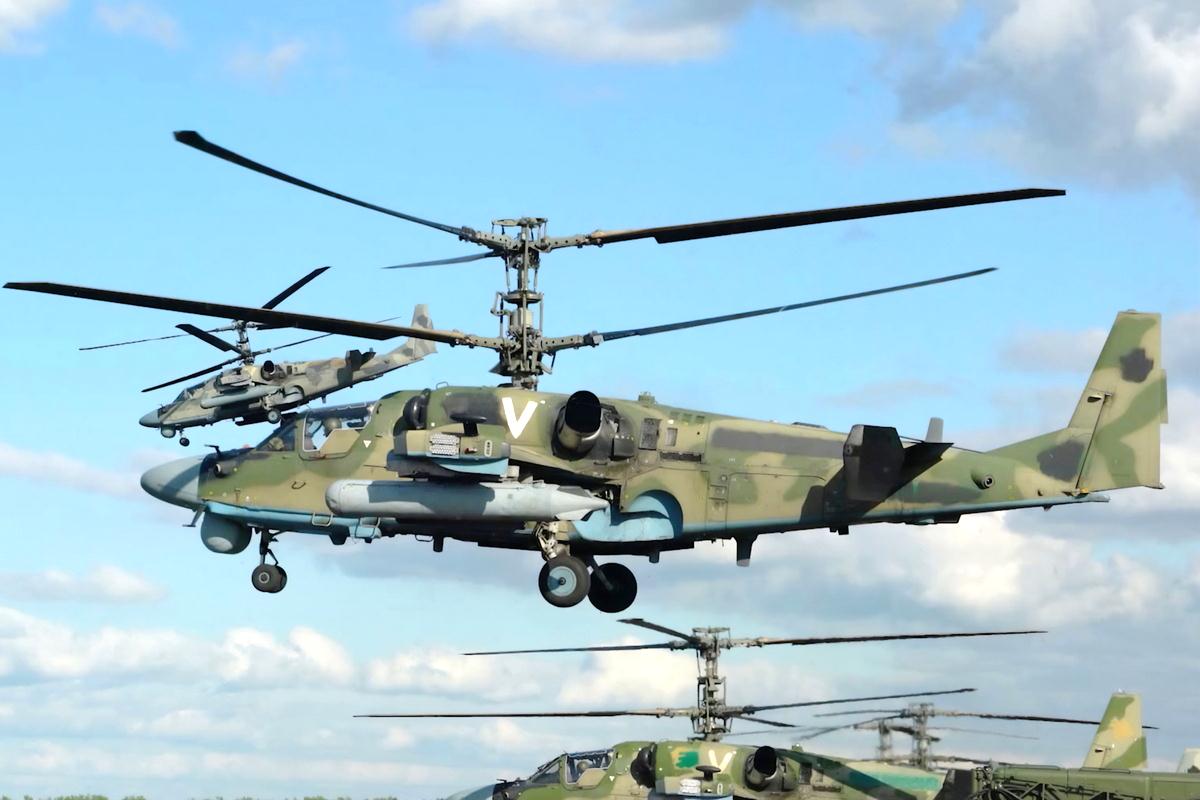 ВОЕННАЯ СЛУЖБА ПО КОНТРАКТУ В ВС РФ
Контракт от 4 месяцев
Денежное довольствие до 250 000 рублей в месяц
Единовременная выплата 120 000 рублей 
Дополнительная выплата от МО РФ 195 000 рублей 
Получение удостоверения «Ветеран боевых действий»
тел. 8-922-232-92-15